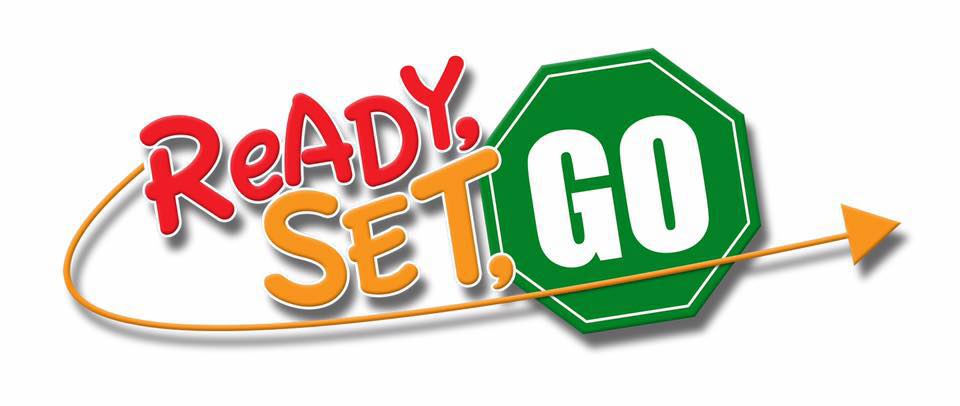 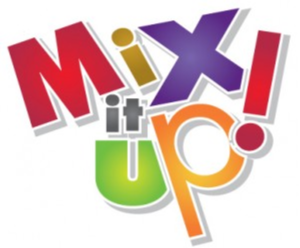 Find a partner activities
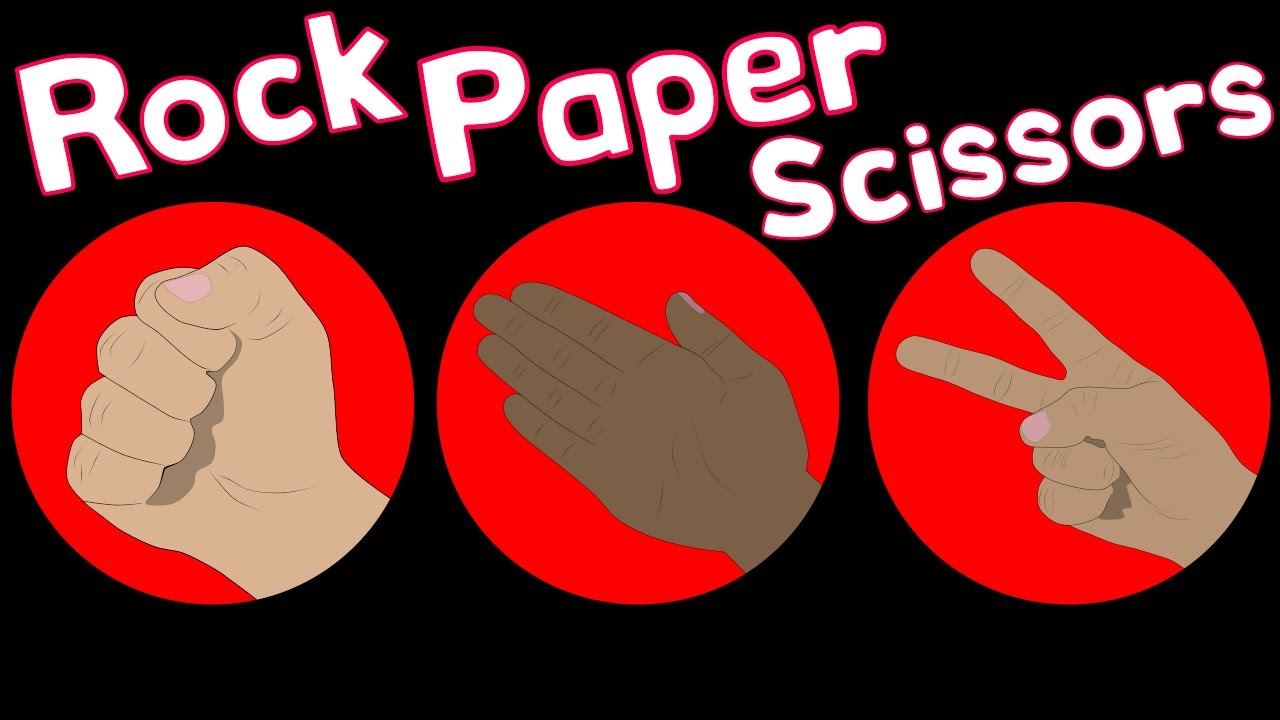 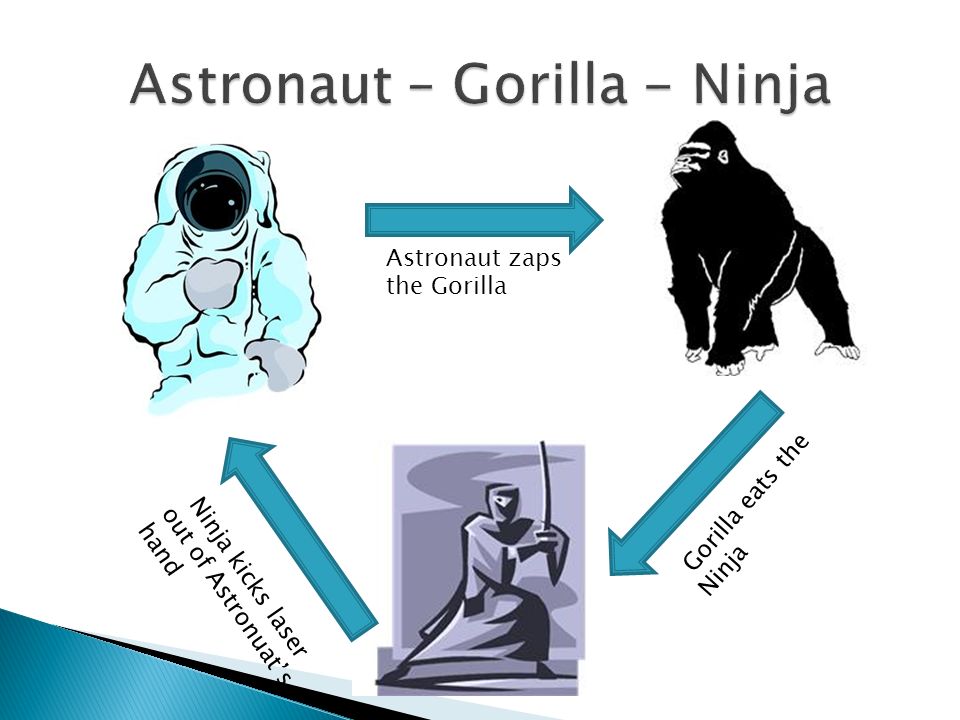 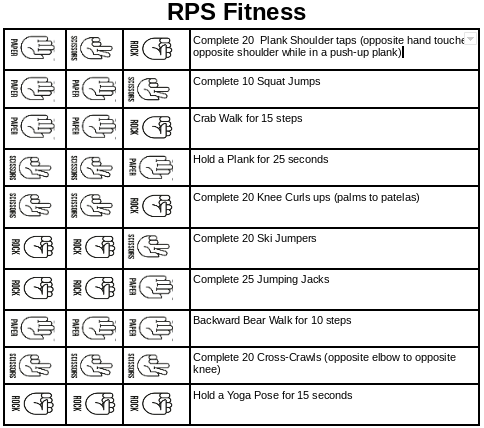 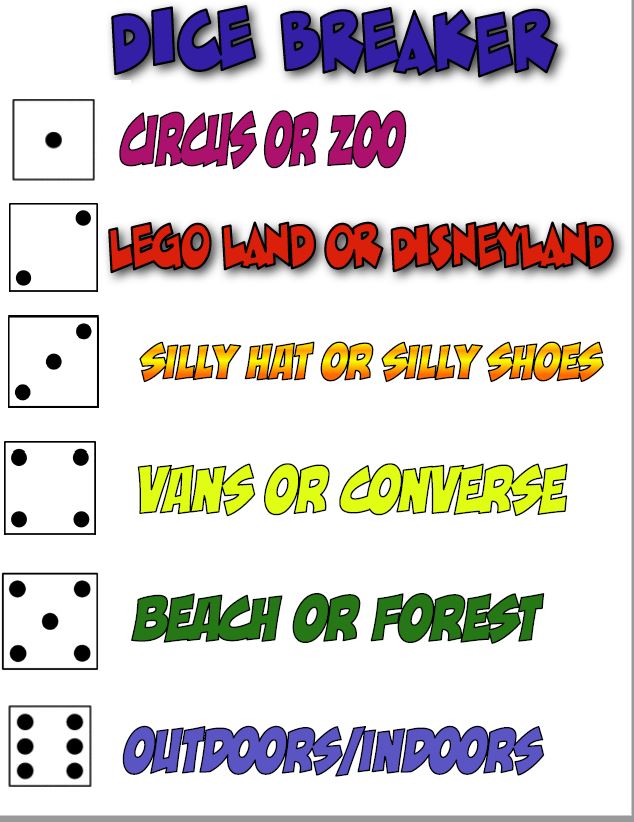 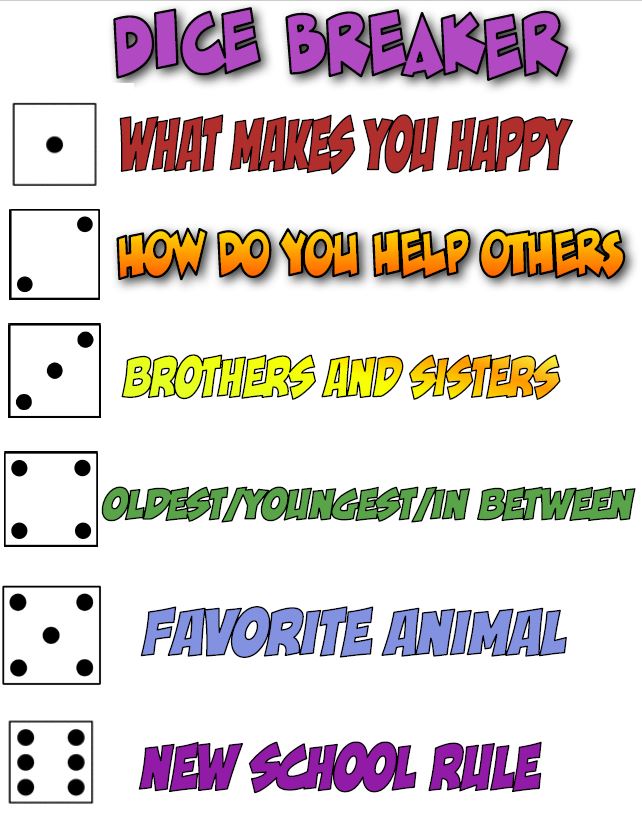 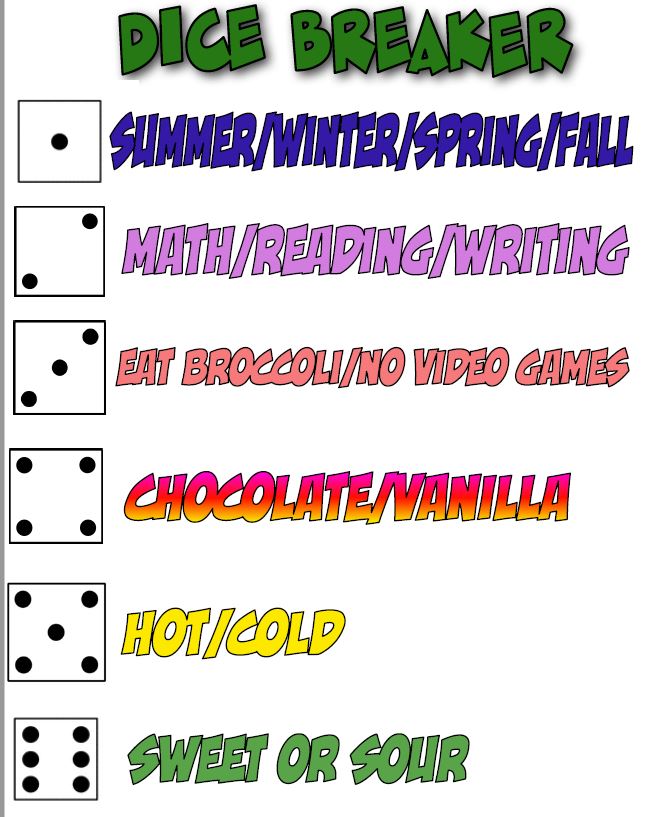 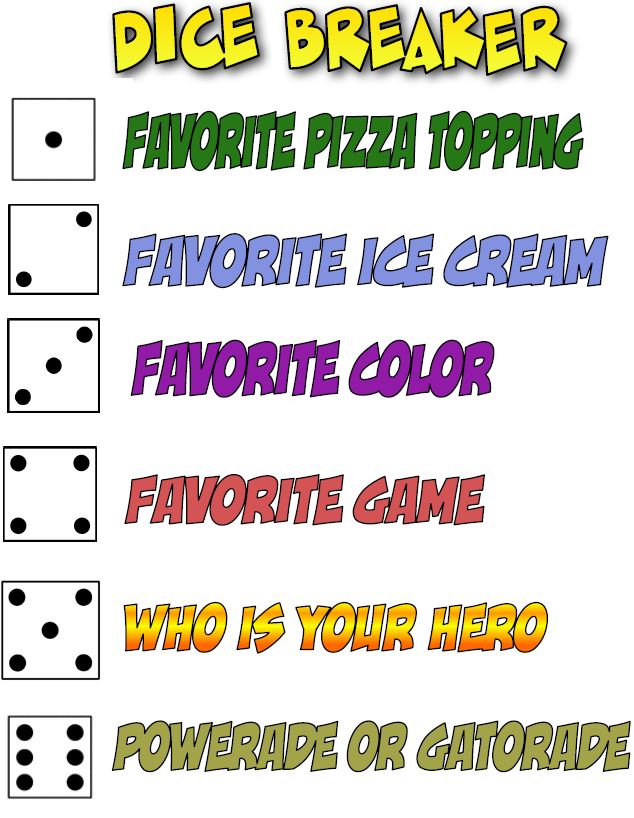 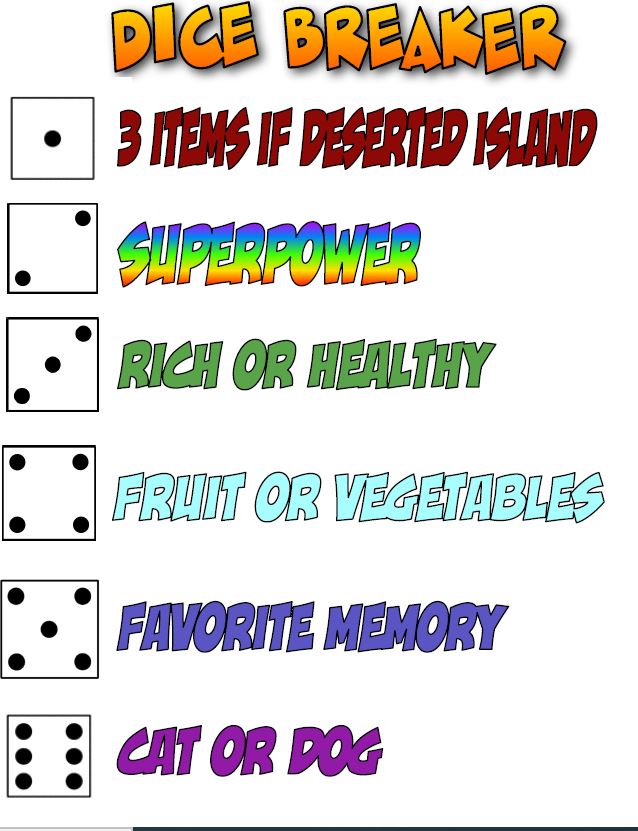 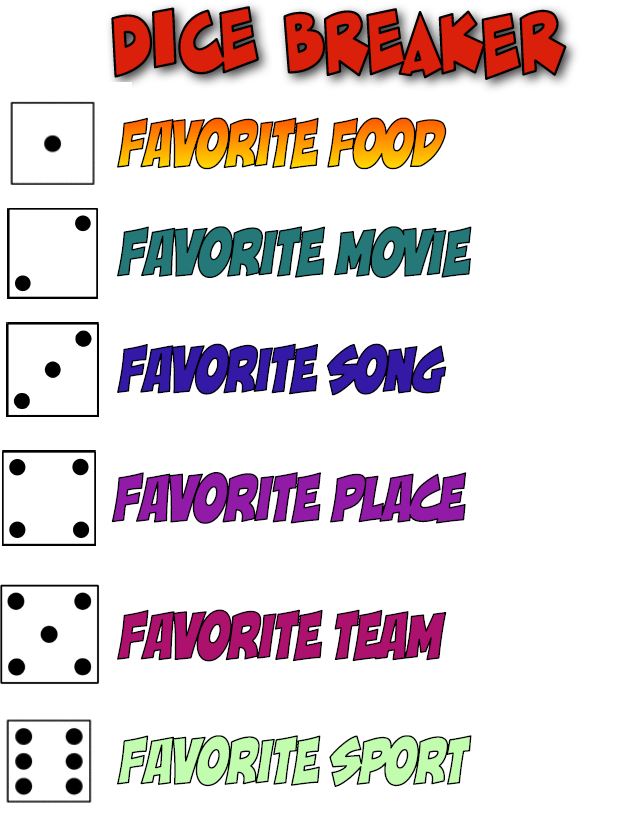 RPS
Team
Challenge
(RPS Cheerleader)
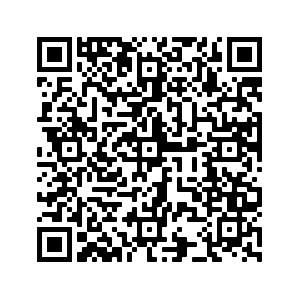